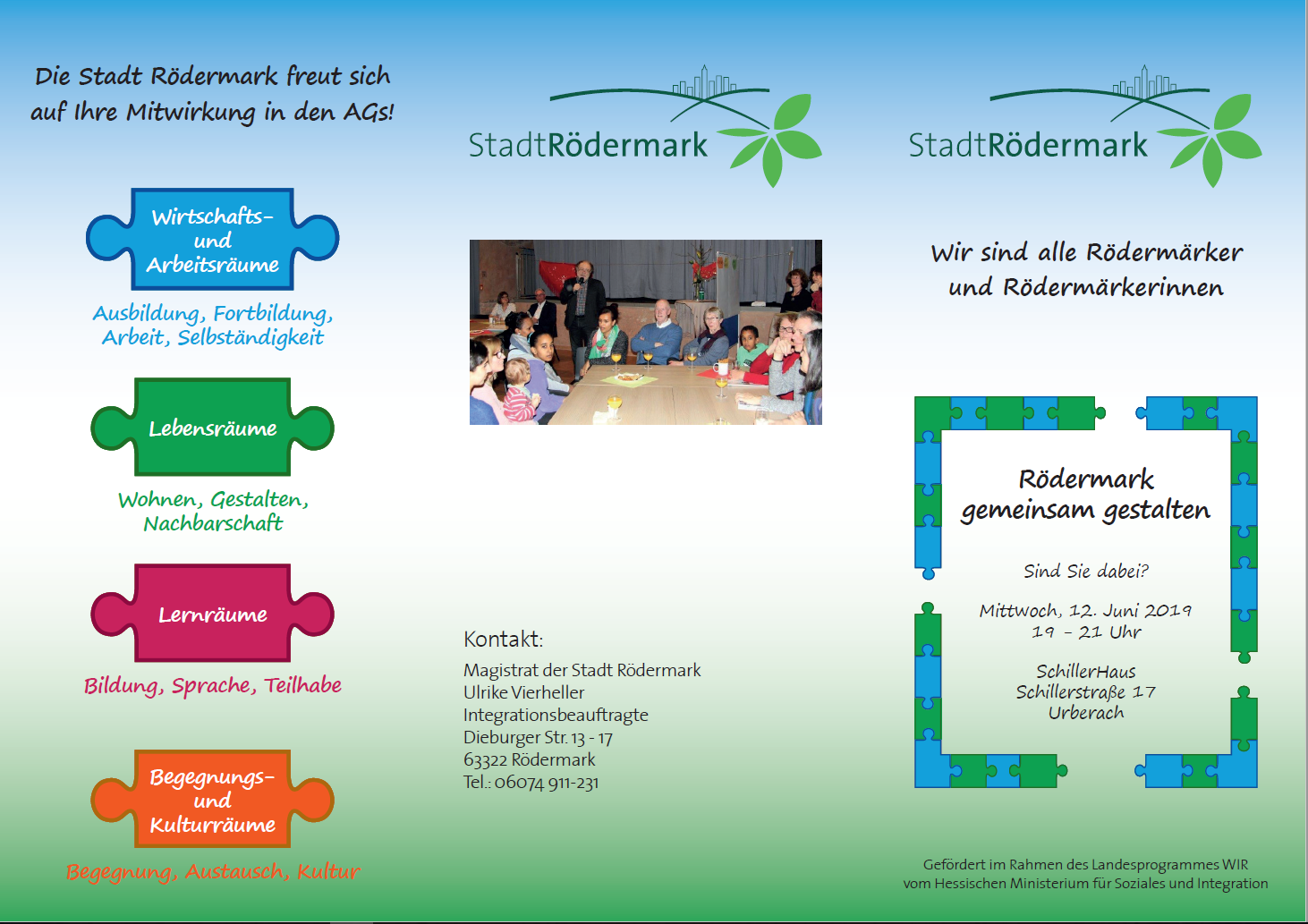 Haben Sie weitere Anregungen ?

Schicken Sie Ihre Ideen an:

ulrike.vierheller@roedermark.de
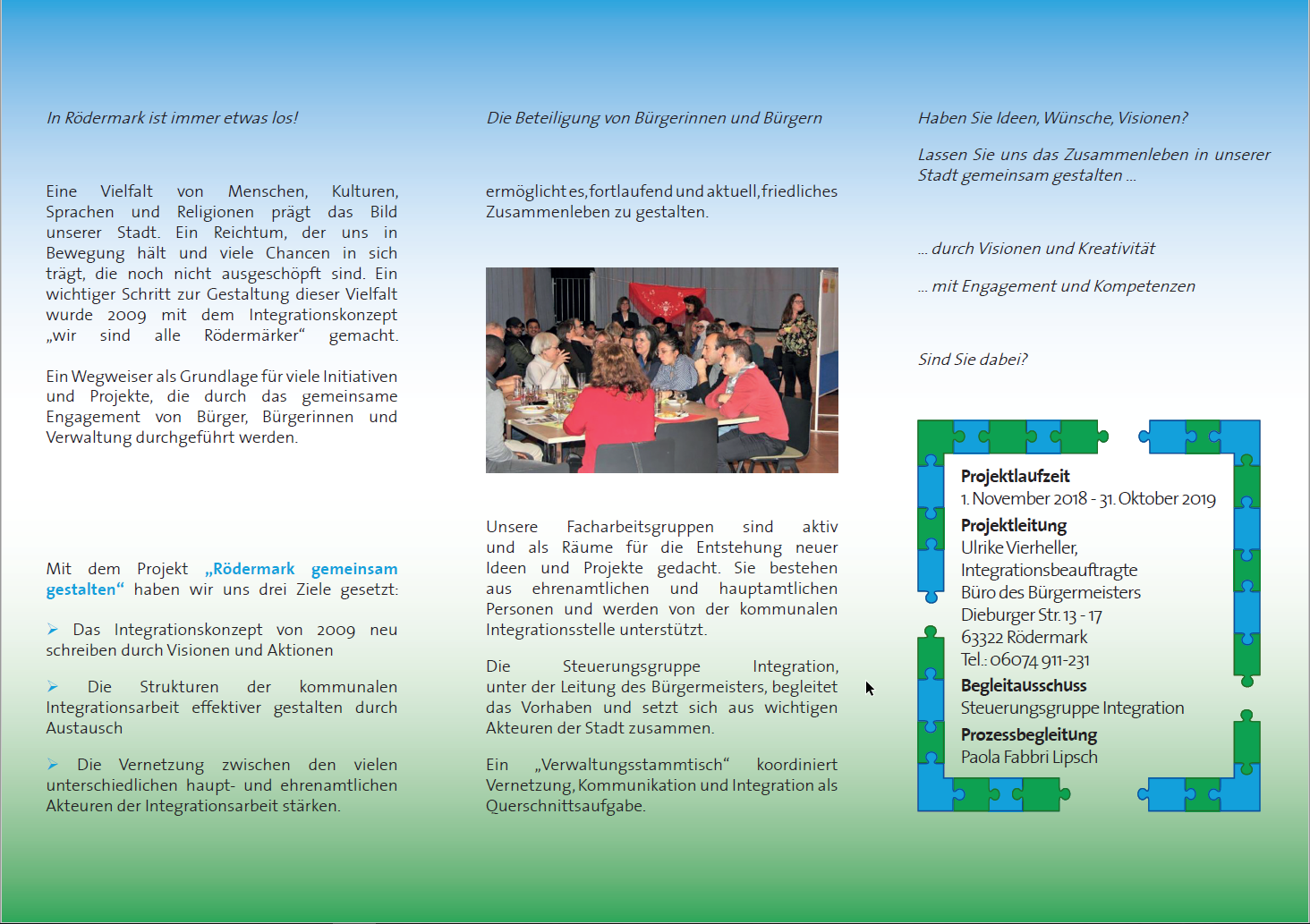